সমাজবিজ্ঞান বিভাগ সরকারি ফুলতলা মহিলা কলেজ
স্বাগতম
শিক্ষক পরিচিতি
গাজী মো: এনামুল হক
ডাক নাম : ফারুক
প্রভাষক 
সমাজবিজ্ঞান বিভাগ
সরকারি ফুলতলা মহিলা কলেজ 
ফুলতলা, খুলনা
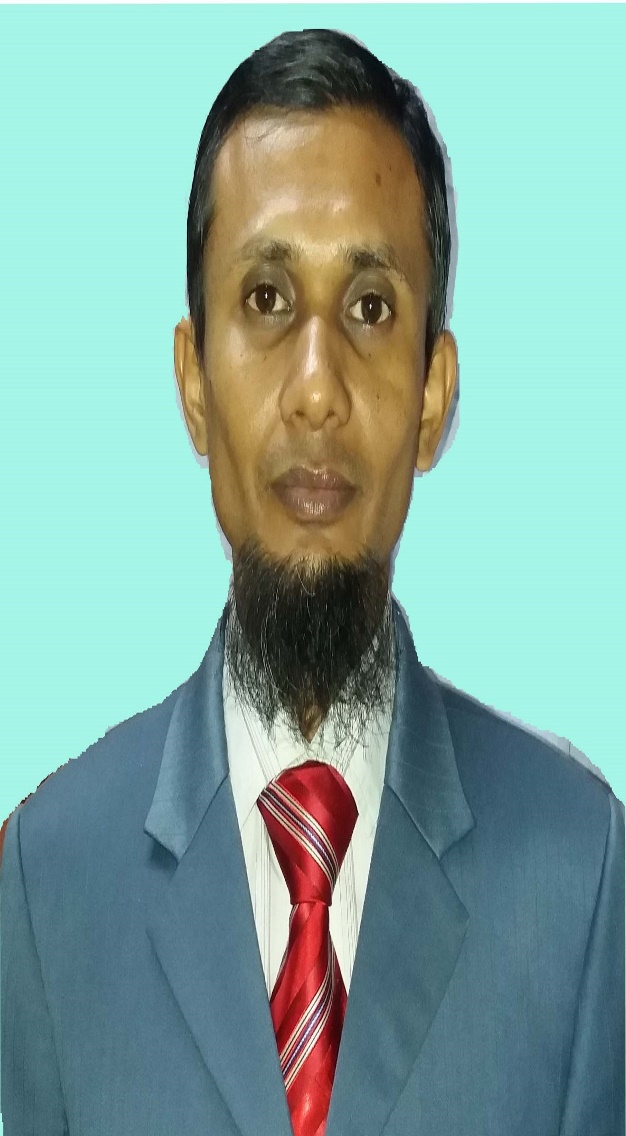 বিষয় পরিচিতি
সমাজবিজ্ঞান
একাদশ শ্রেণি 
১ম পত্র 
৪র্থ অধ্যায়
সময়ঃ ৪৫ মিনিট
পূর্বদিনের পাঠ পর্যালোচনা
সমাজের কার্যাবলী
mgvR I m¤úª`v‡qi g‡a¨ cv_©K¨mgvR ej‡Z GK ev GKvwaK D‡Ïk¨ mva‡bi Rb¨ MwVZ Rbmgwó‡K eySvq | Aciw`‡K, m¤úª`vq n‡”Q Ggb GKwU Rbmgwó hviv mvaviYZ GKwU wbw`©ó GjvKvq emevm K‡i Ges mgRvZxq RxebhvÎv wbe©vn K‡i|
mgv‡Ri wfwË nj cvi®úwiK mn‡hvMxZv, `je×Zv I mnvbyf‚wZ wKš‘ m¤úª`v‡qi wfwË nj GjvKv I m¤úª`vqMZ gvbwmKZv
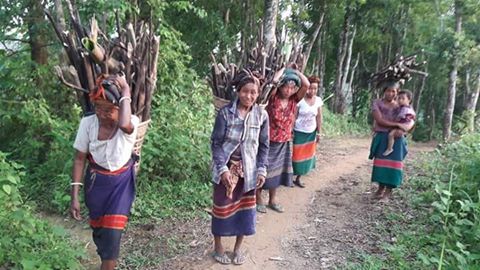 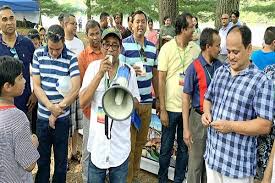 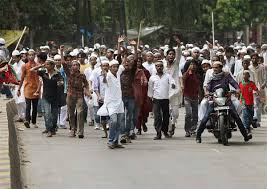 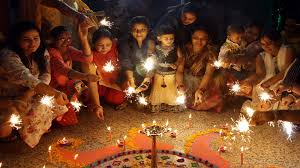 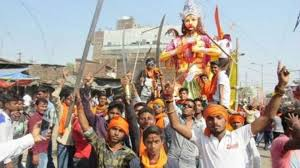 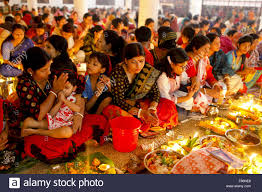 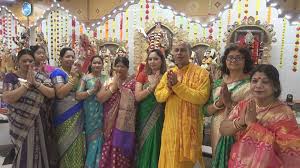 mgv‡Ri cwiwa e„nr Avi, m¤úª`v‡qi cwiwa mgv‡Ri †_‡K †QvU
mgvR
GKwU mgv‡Ri g‡a¨ †ek wKQz m¤úª`vq _vK‡Z cv‡i wKš‘ GKwU m¤úª`v‡qi g‡a¨ mgvR _vK‡Z cv‡ibv m¤úª`vq mgv‡Ri Ask|
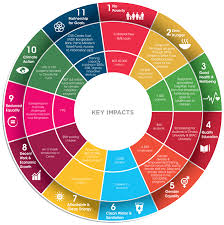 mgv‡Ri m`m¨‡`i g‡a¨ mvgvwRK gvbwmKZv KvR K‡iAb¨w`‡K, m¤úª`v‡qi m`m¨‡`i g‡a¨ m¤úª`vqMZ gvbwmKZv KvR K‡i|
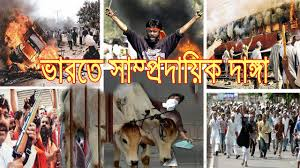 mgv‡Ri g‡a¨ wewfbœ a‡g©i ‡jvK emevm K‡i Aciw`‡K GKwU m¤úª`v‡qi g‡a¨ GKwU a‡g©i †jvKB emevm K‡i|
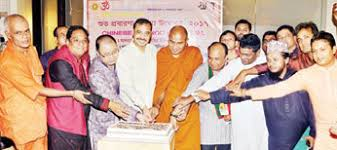 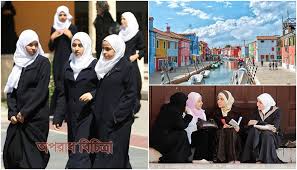 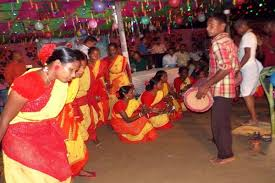 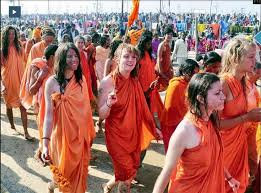 mgvR ej‡Z ïaygvÎ gvbe mgvR‡KB †evSvq bv eis mgMÖ Rxe RM‡Zi †h †Kvb cÖKvi gvbwmK m~‡Î Ave× nIqv‡K †evSvq Avi m¤úª`vq ej‡Z GKwU wbw`©ó AvÂwjK Rgmgwó‡K †evSvq, hv‡`i fvlv, mvgvwRK ixwZbxwZ, fveaviv I `„wófw½ GK I Awfbœ
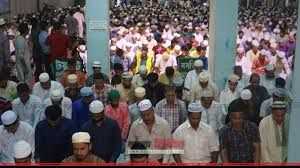 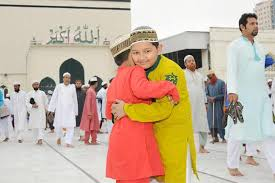 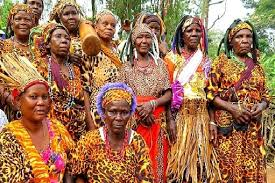 mgvR ivóª cÖ`Ë wbqg AvBb Kvbyb Øviv cwiPvwjZ nq Avi, m¤úª`vq wbR¯^ wewa wb‡la Øviv cwiPvwjZ nq|
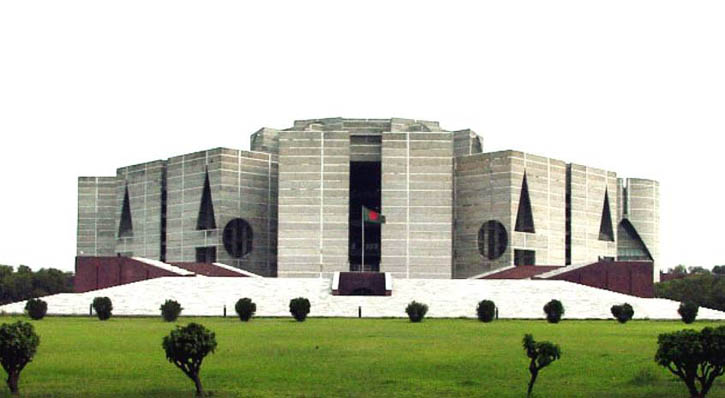 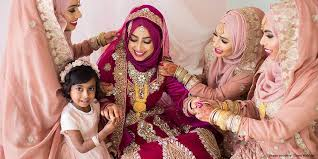 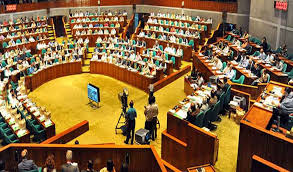 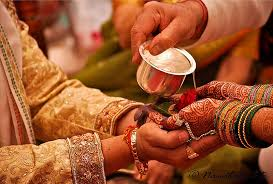 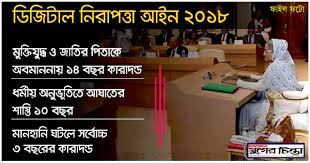 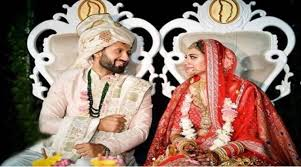 mgv‡Ri g‡a¨ e¨w³‡Z¡র weKvk m¤¢e wKš‘ m¤úª`v‡qi g‡a¨ e¨w³‡Z¡i weKvk m¤¢e nq bv|
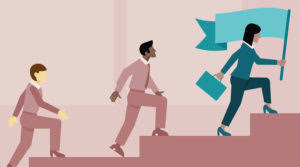 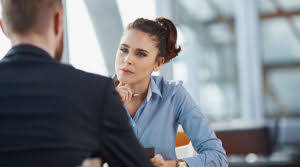 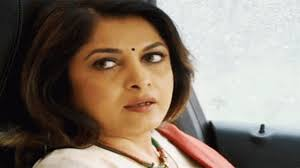 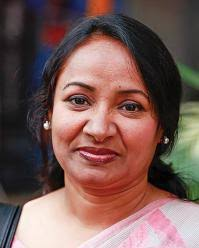 mgv‡Ri g‡a¨ e¨w³‡Z¡র weKvk m¤¢e wKš‘ m¤úª`v‡qi g‡a¨ e¨w³‡Z¡i weKvk m¤¢e nq bv|
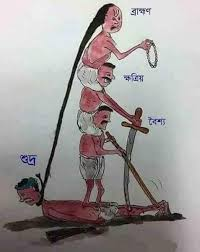 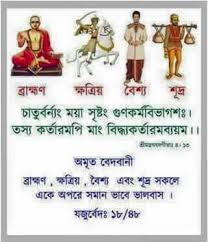 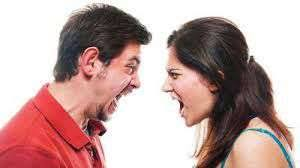 GUv e¨w³‡Z¡i weKvk bq
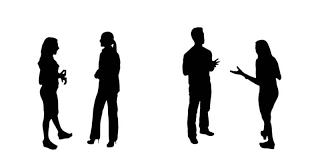 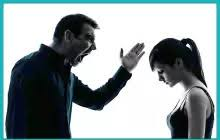 GKwU mgv‡R wewfbœ †ckvi †jvK emevm K‡i Avi GKwU m¤úª`v‡qi g‡a¨ mvaviYZ GKwU †ckvi †jvK emevm K‡i|
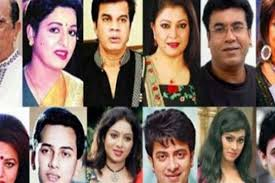 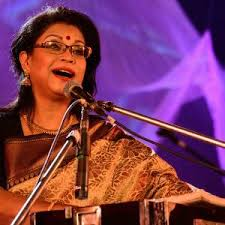 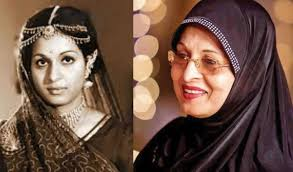 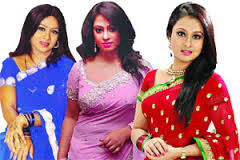 GKwU mgv‡R wewfbœ †ckvi †jvK emevm K‡i Avi GKwU m¤úª`v‡qi g‡a¨ mvaviYZ GKwU †ckvi †jvK emevm K‡i|
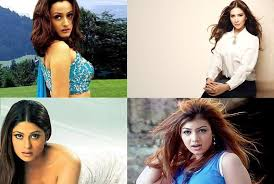 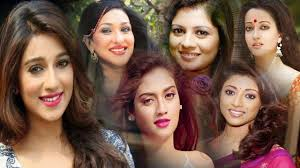 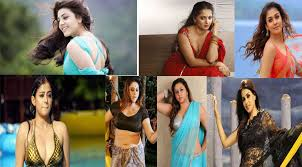 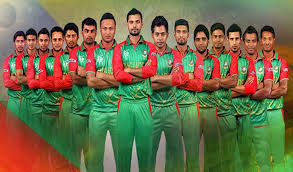 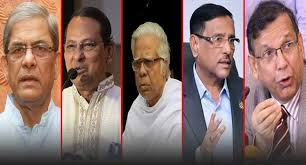 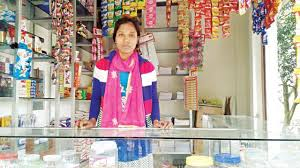 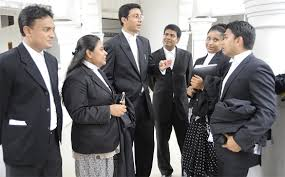 GKwU mgv‡R wewfbœ †ckvi †jvK emevm K‡i Avi GKwU m¤úª`v‡qi g‡a¨ mvaviYZ GKwU †ckvi †jvK emevm K‡i|
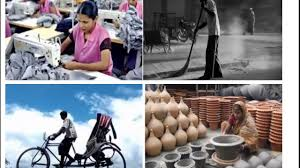 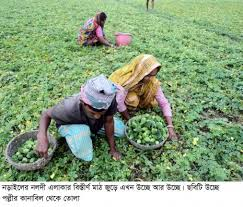 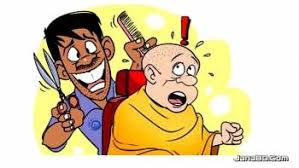 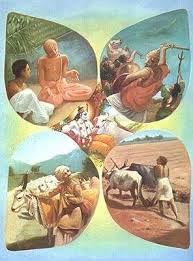 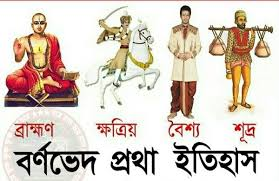 mgvR †h‡nZz m¤úK©‡K ¸iæZ¡ †`q ZvB GwU weg~Z© ev fveg~jK wKš‘ m¤úª`vq †h‡nZz AÂj ev mxgvbv‡K ¸iæZ¡ †`q ZvB Bnv g~Z©
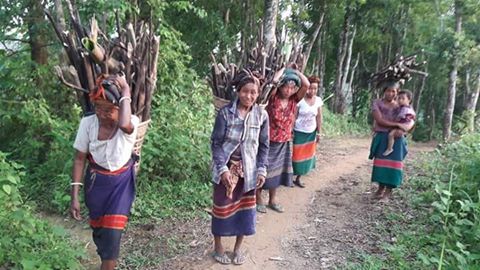 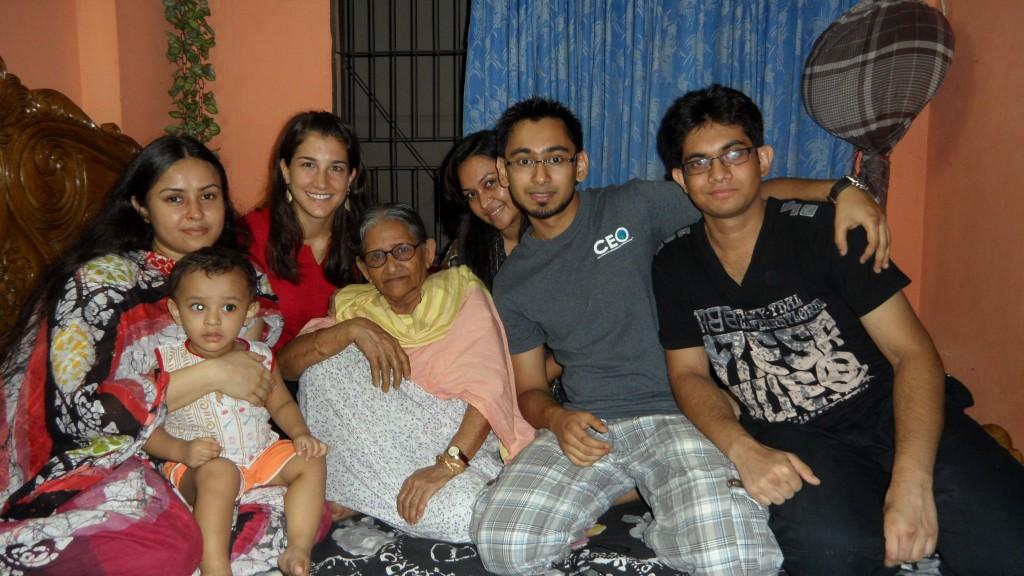 gvbeRxe‡bi ïiæ n‡ZB mgv‡Ri DrcwË Avi gvbyl hLb `je×fv‡e emevm Ki‡Z wk‡L‡Q ZLbB m¤úª`v‡qi m„wó n‡q‡Q|
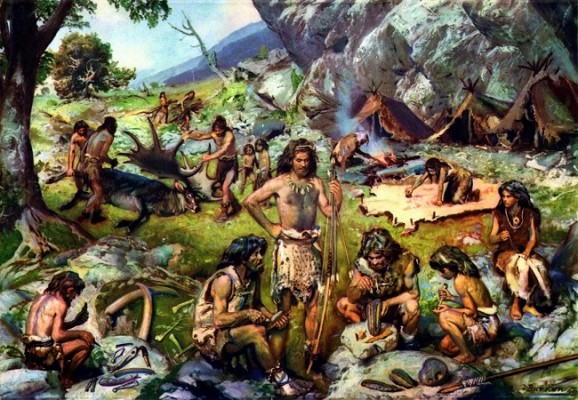 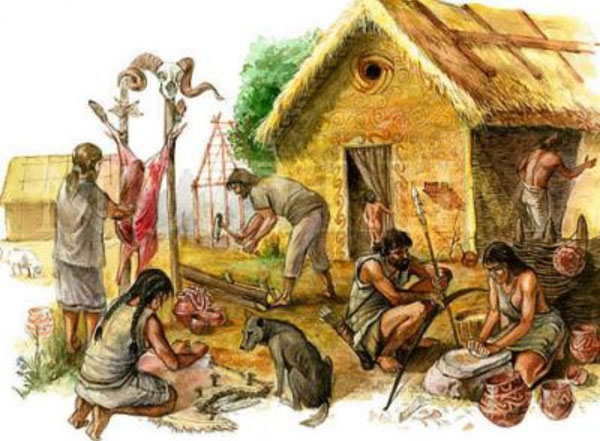 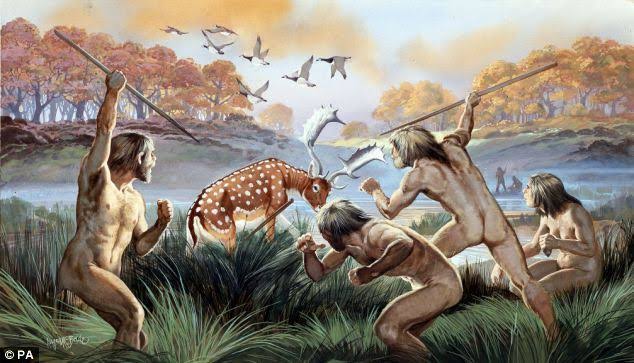 mgv‡Ri gvby‡liv mvs¯‹…wZK ˆewk‡ó¨i cÖwZ †Zgb ¸iæZ¡ †`qbv wKš‘, m¤úª`v‡qi m`m¨iv wb‡R‡`i mvs¯‹…wZK HwZn¨ aviY K‡i|
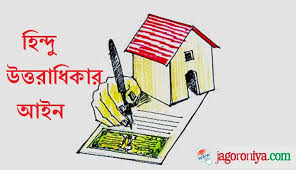 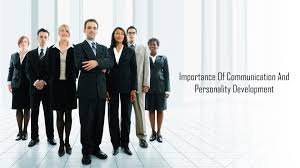 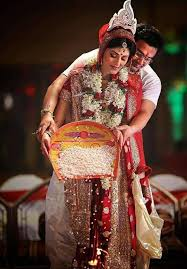 mgvR `ªæZ cwieZ©bkxj wKš‘ m¤úª`vq †Zgb cwieZ©bkxj bq
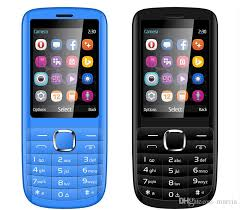 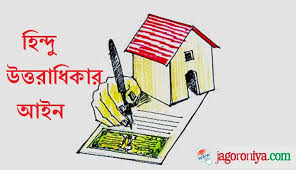 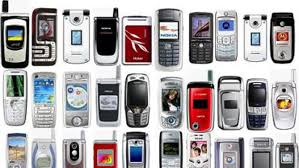 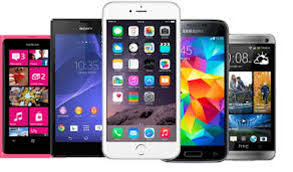 সহায়ক গ্রন্থাবলী
১. আনোয়ার উল্লাহ চৌধুরী ও অন্যান্য, সমাজবিজ্ঞান শব্দকোষ, ঢাকাঃ  অনন্যা ২০০১
  ২. এ কে নাজমুল করিম, সমাজবিজ্ঞান সমীক্ষণ, ঢাকাঃ নওরোজ কিতাবিস্তান,১৯৮৯
  ৩. সৈয়দ আলী নকী ও অন্যান্য, নৃবিজ্ঞান, ঢাকাঃ বাংলা একাডেমী
  ৪. মুহাম্মদ হাবিবুর রহমান, সমাজবিজ্ঞান পরিচিতি, ঢাকাঃ হাসান বুক হাউজ,২০০১
  ৫. ড. সেলিনা আহমেদ ও ড. খ ম রেজাউল করিম, সমাজবিজ্ঞান, ঢাকাঃ অক্ষর- পত্র,২০১৪
  ৬. ড. নেহাল করিম ও অন্যান্য, বাংলাদেশের সমাজবিজ্ঞান,ঢাকাঃ মেট্রোপলিস্‌ লাইব্রেরি, ২০১৪
বাড়ির কাজ
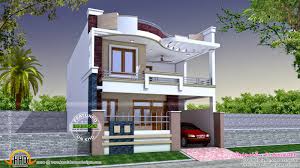 সমাজজীবনে সামাজিক গোষ্ঠীর প্রভাবের একটি তালিকা প্রস্তুত  কর
আগামী দিনের পাঠ
প্রতিষ্ঠান
আল্লাহ হাফেজ
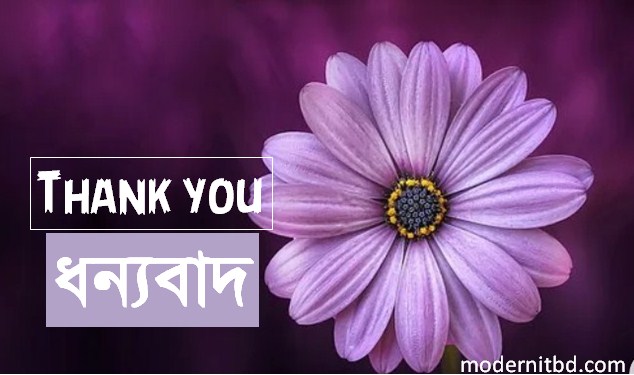